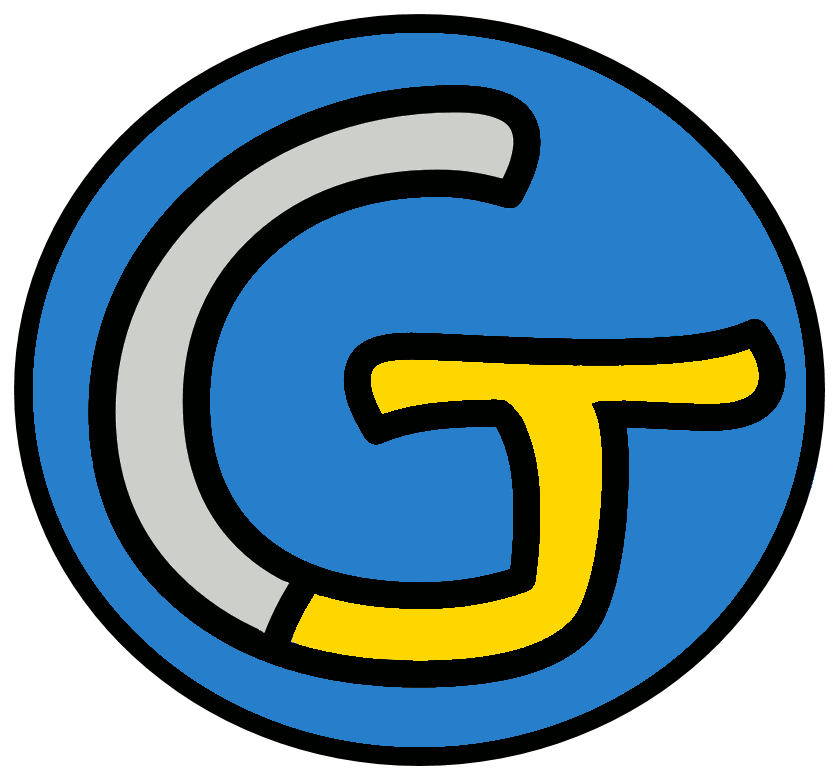 Découverte du monde – Anglais
Halloween
 Halloween colours
Let’s listen to a song !
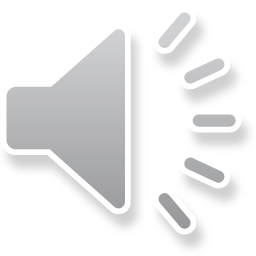 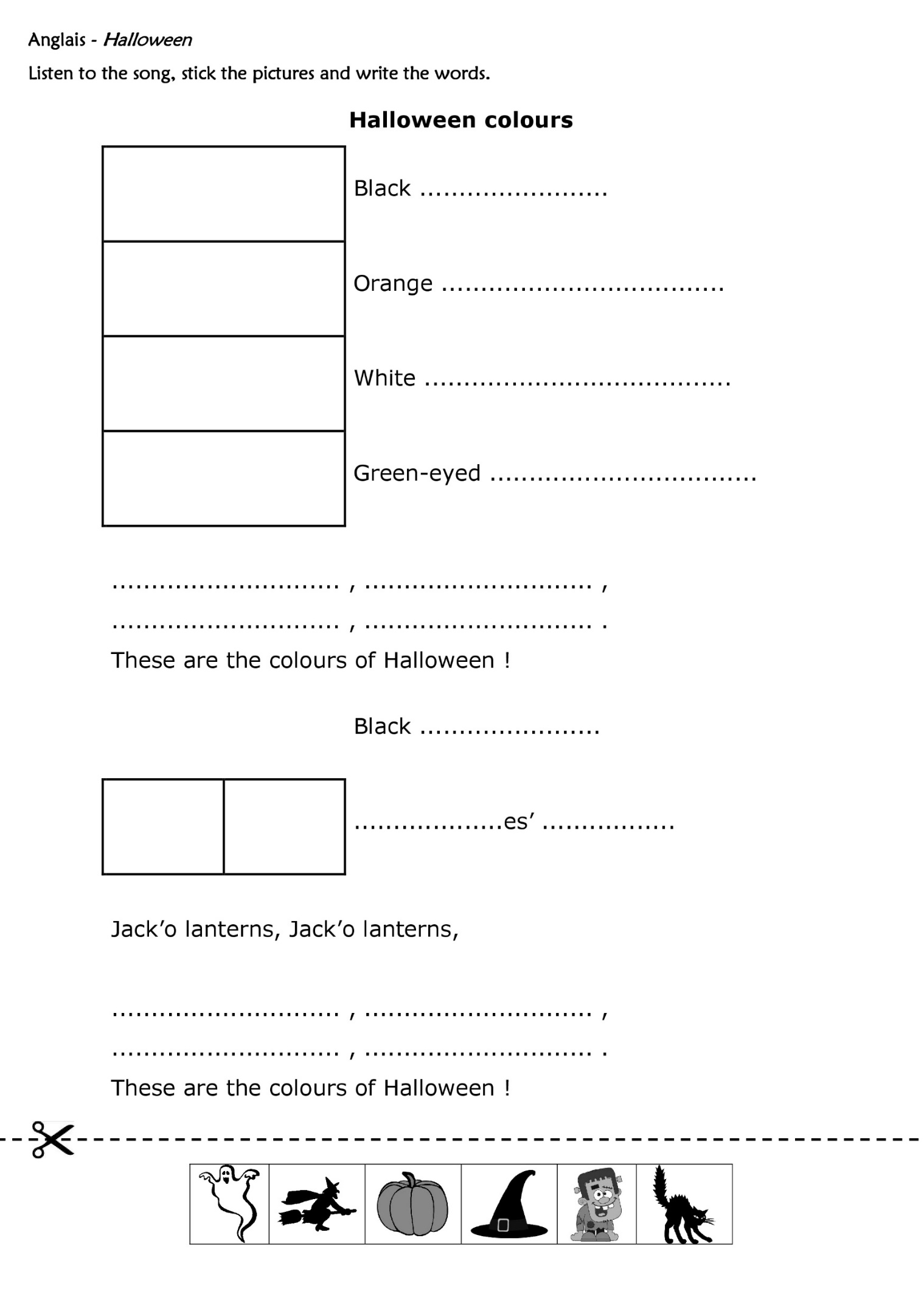 Listen to the song and stick the pictures.
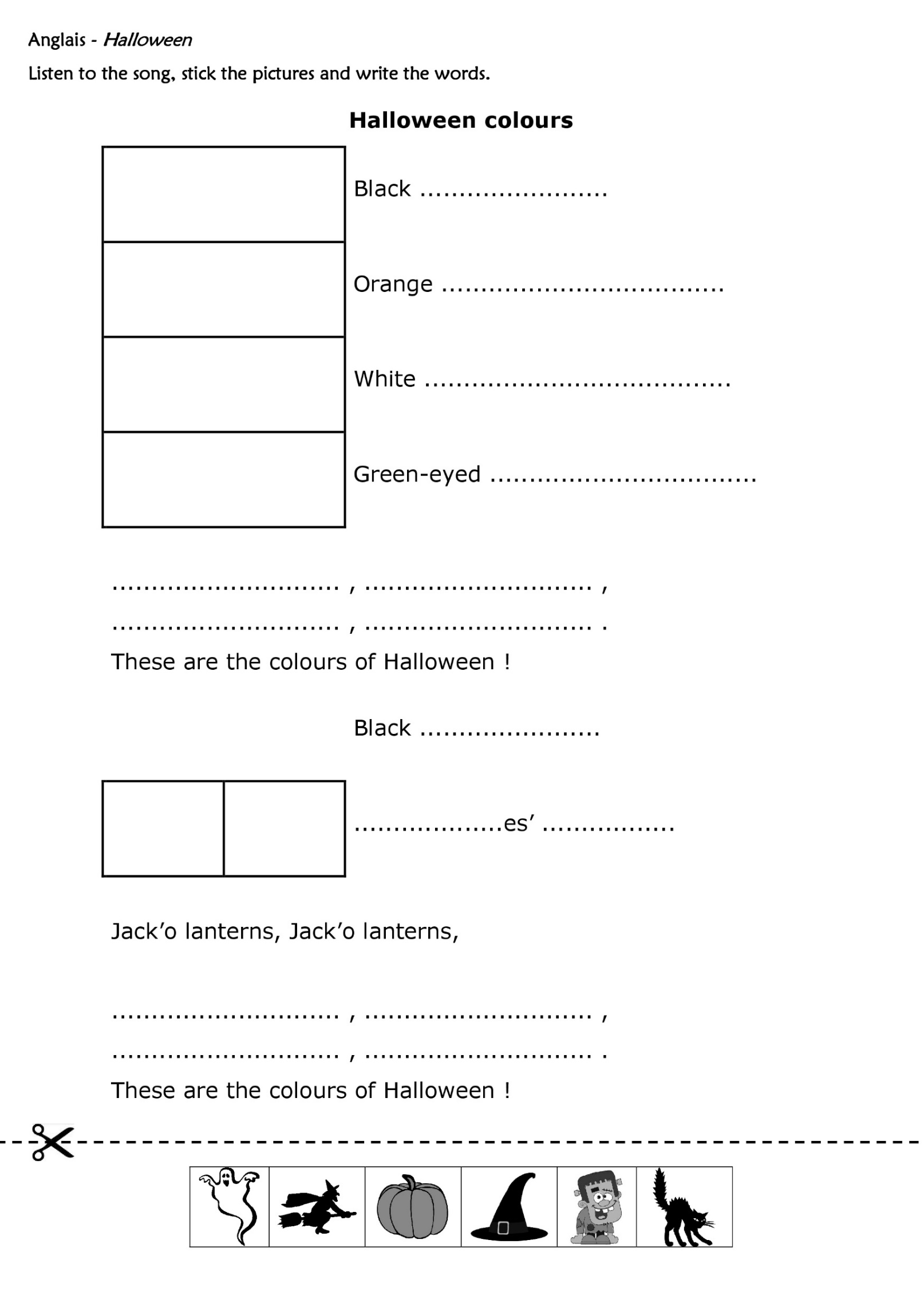 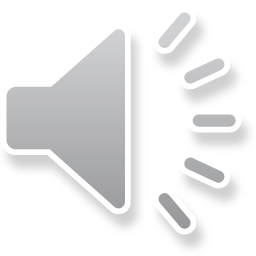 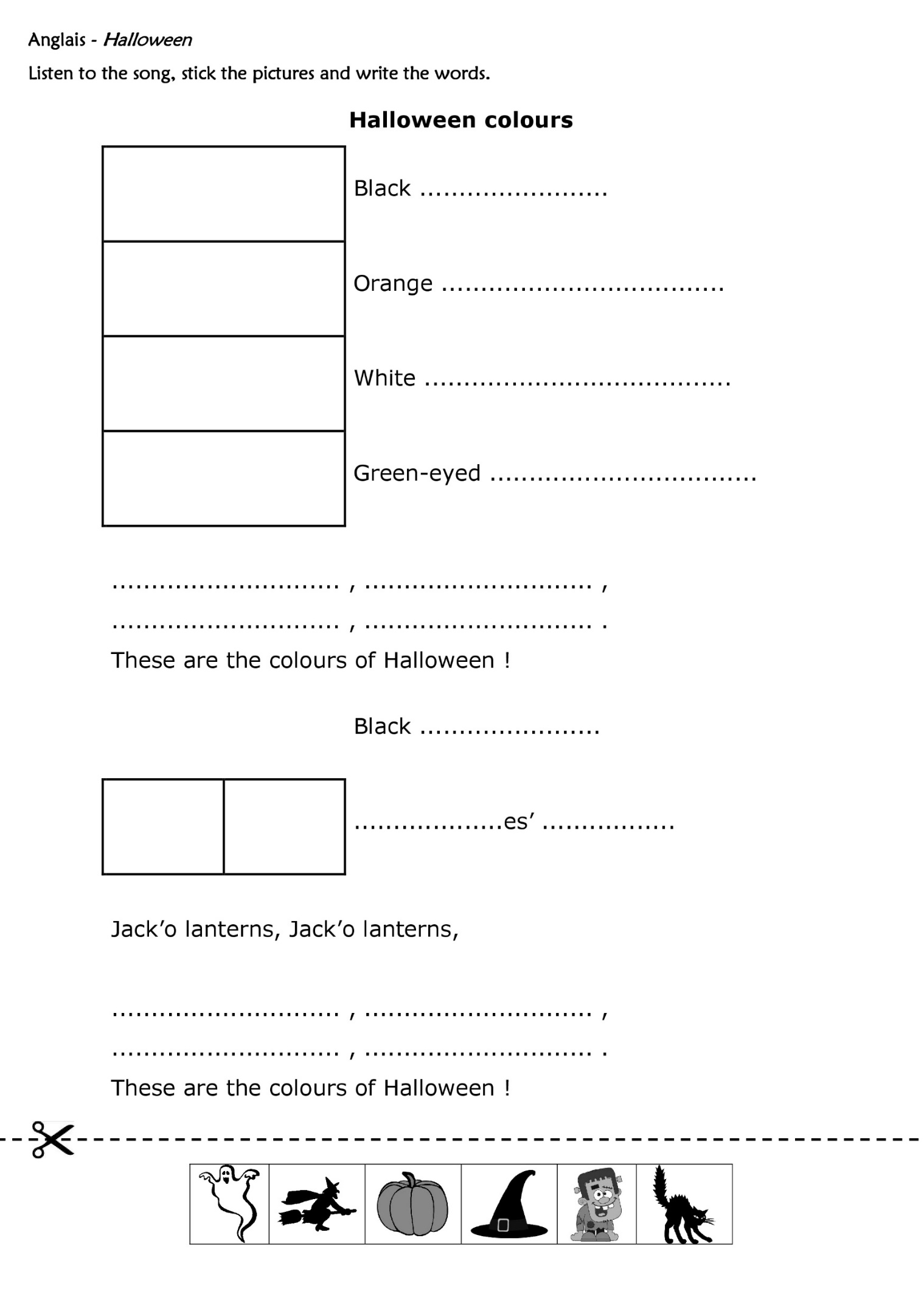 Listen to the song again and write the words.
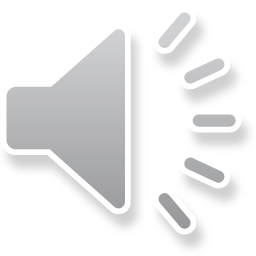 Let’s correct the exercise.
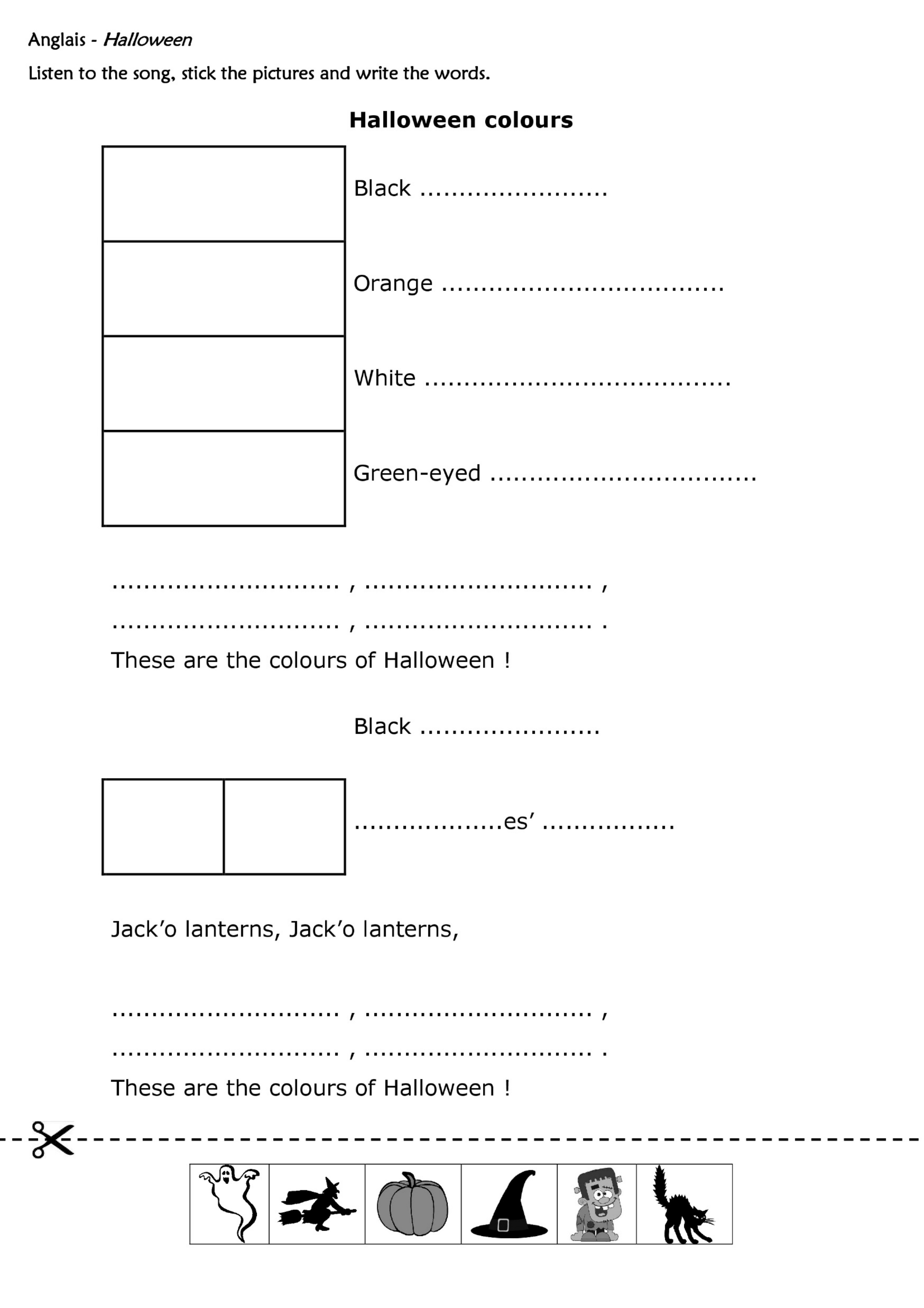 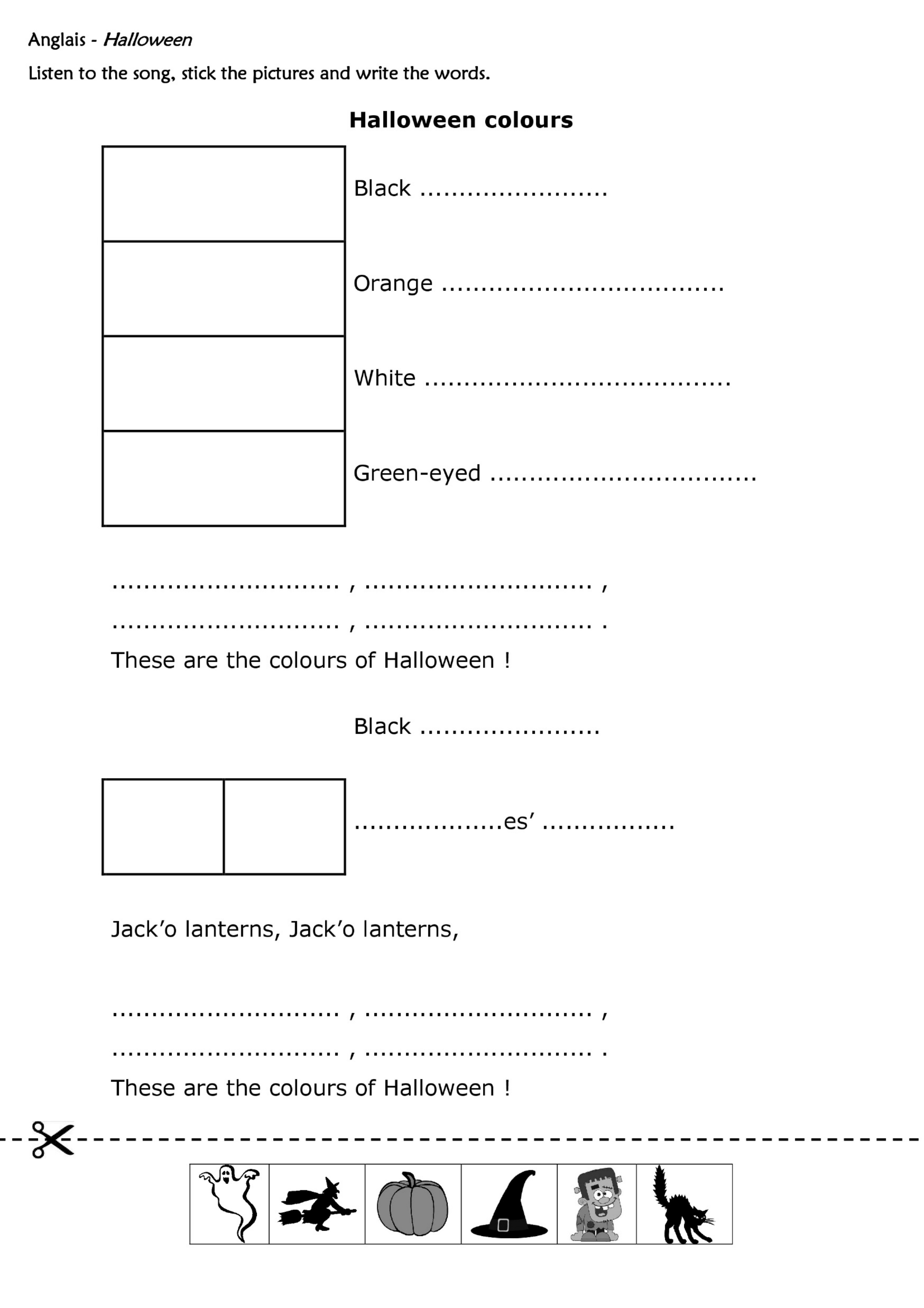 cat
pumpkin
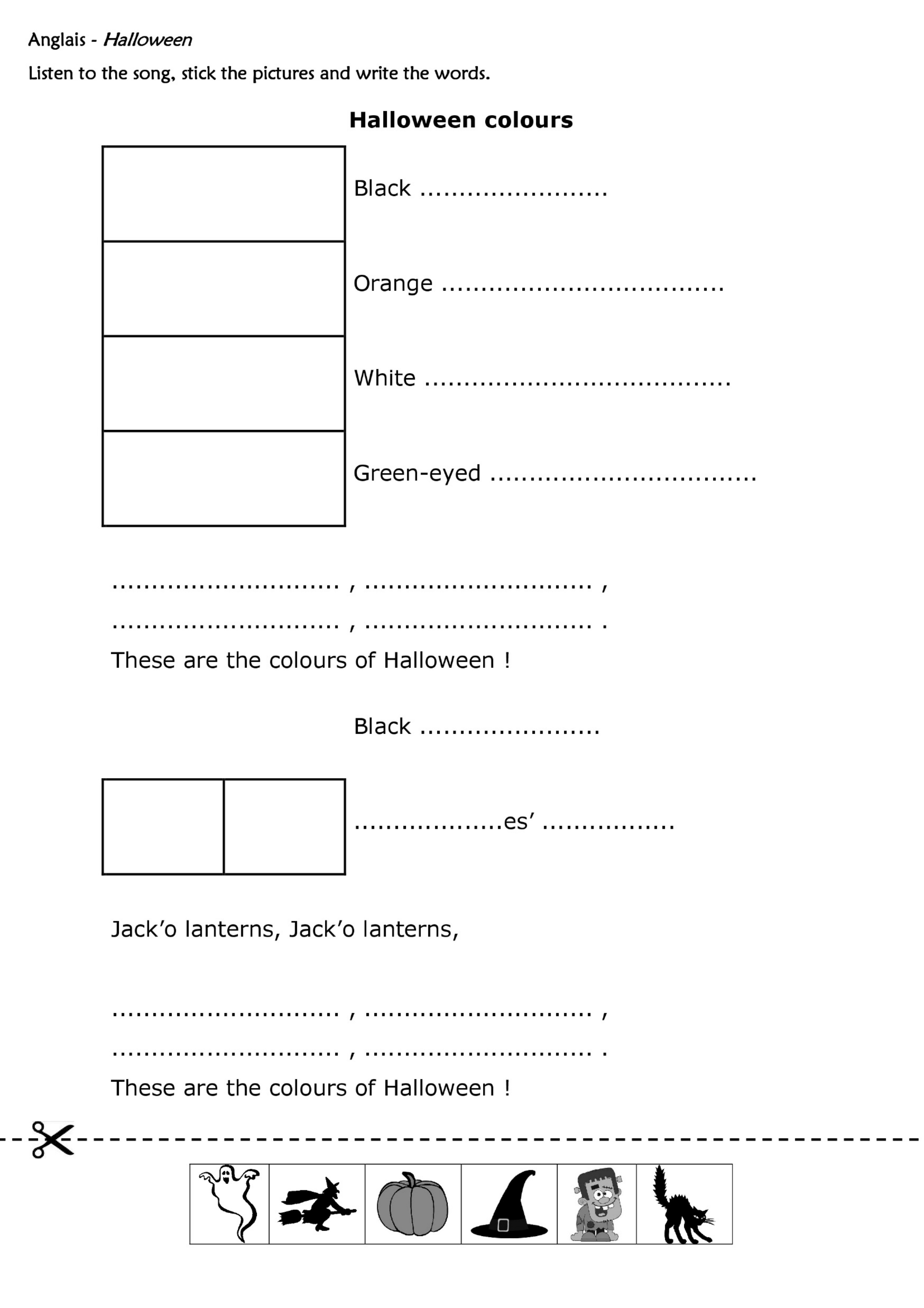 ghost
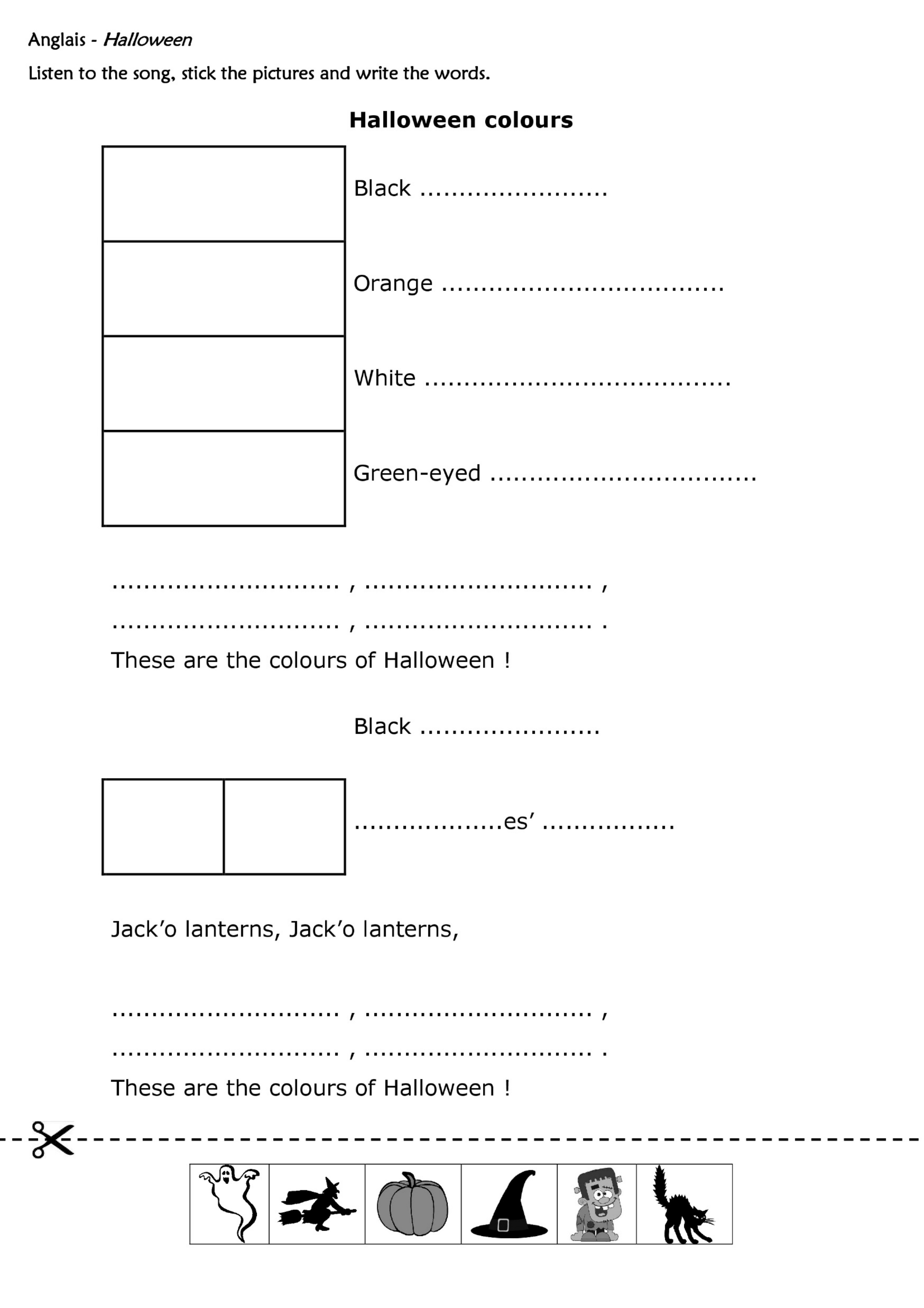 monster
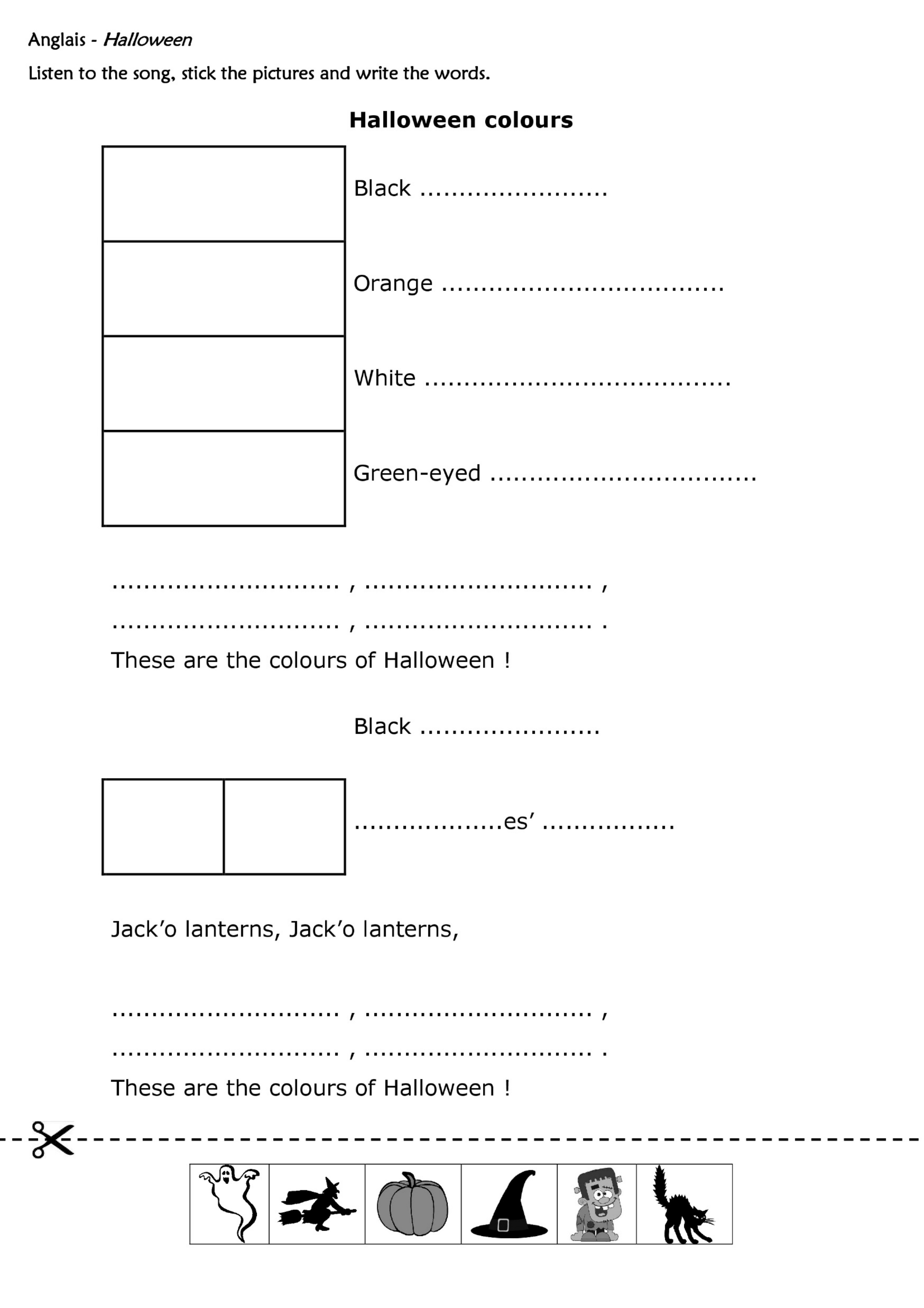 Black
orange
green
white
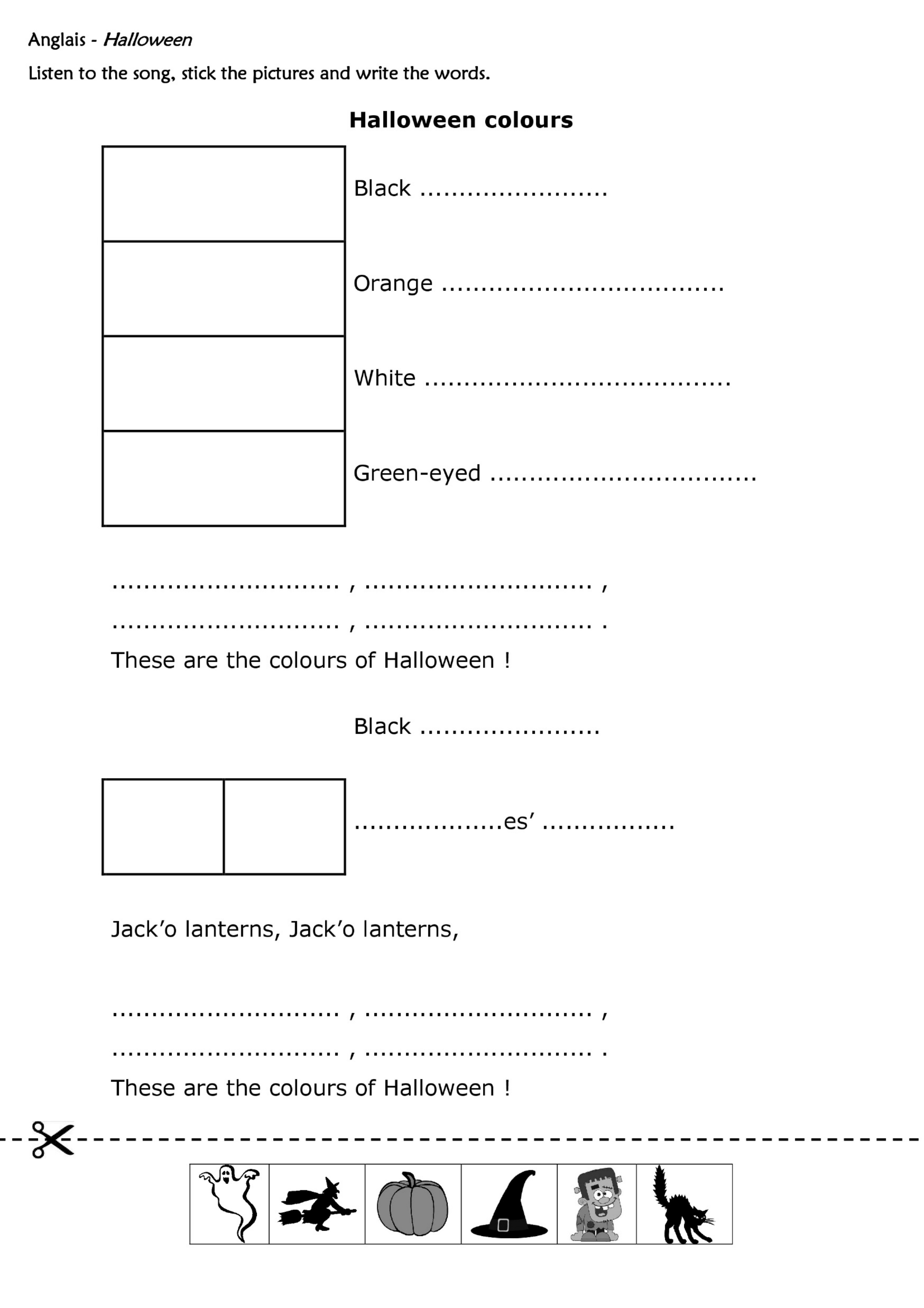 cats
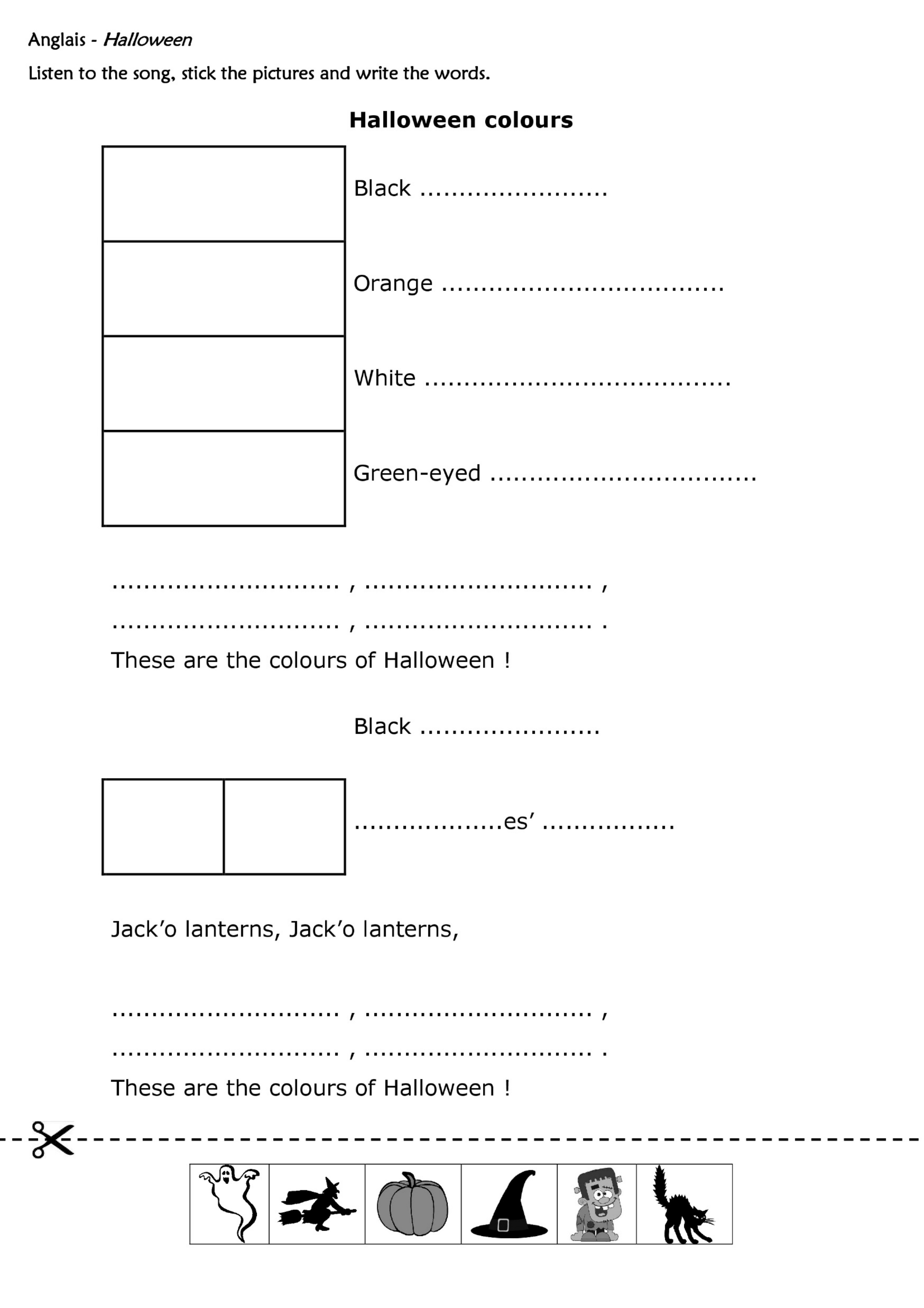 hats
whitch
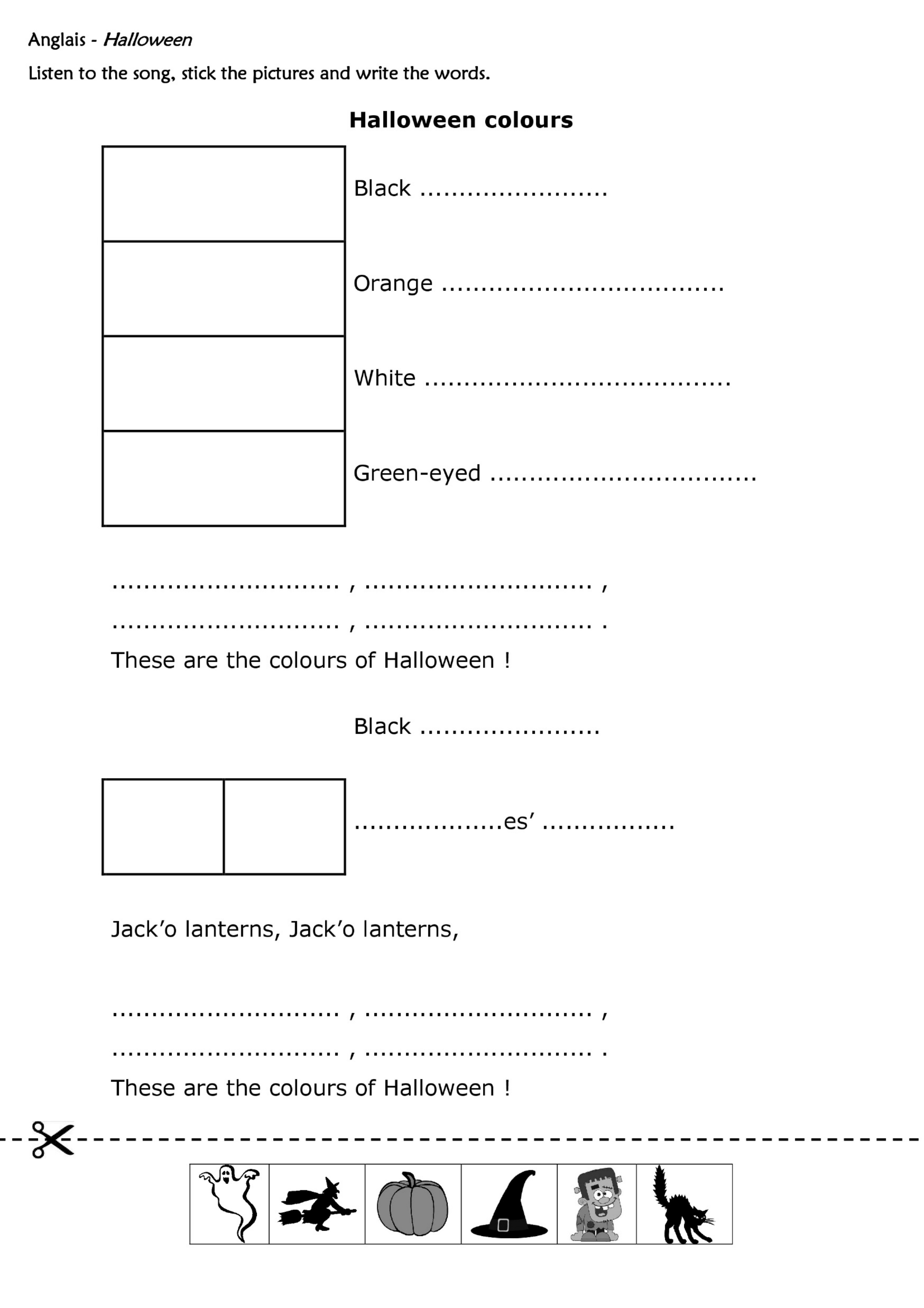 Black
orange
green
white
Now, let’s sing the song !